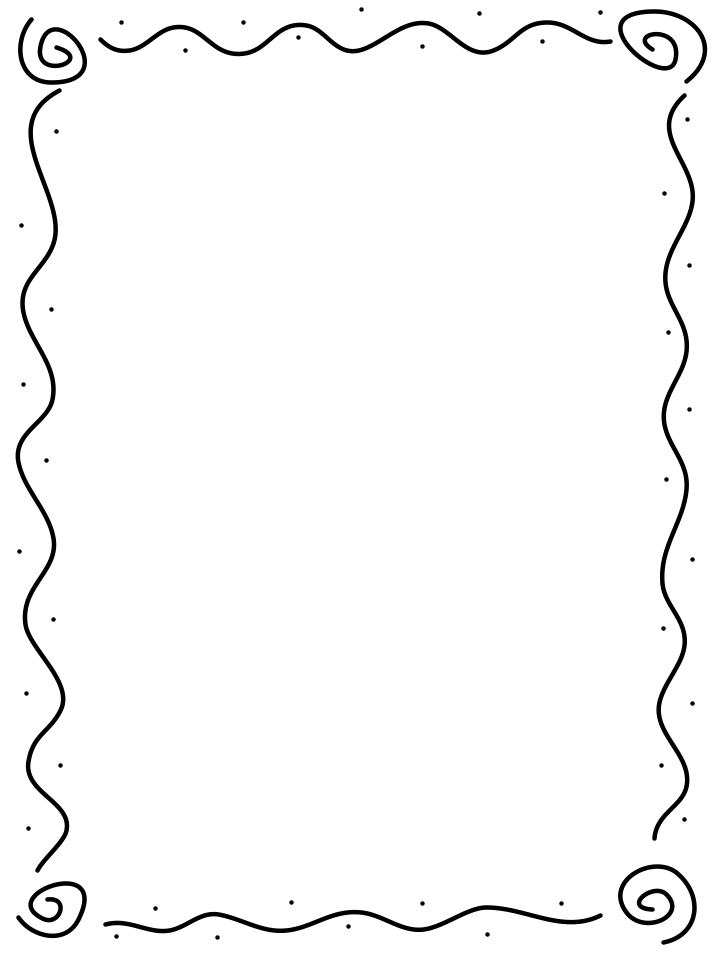 ¿QUÉ ALIMENTOS SE CULTIVAN EN BOLIVIA?
Jueves,
12/11/2020
Trabajo con tolerancia, solidaridad y convivencia para la  
    prevención de violencia en el plan educativo.
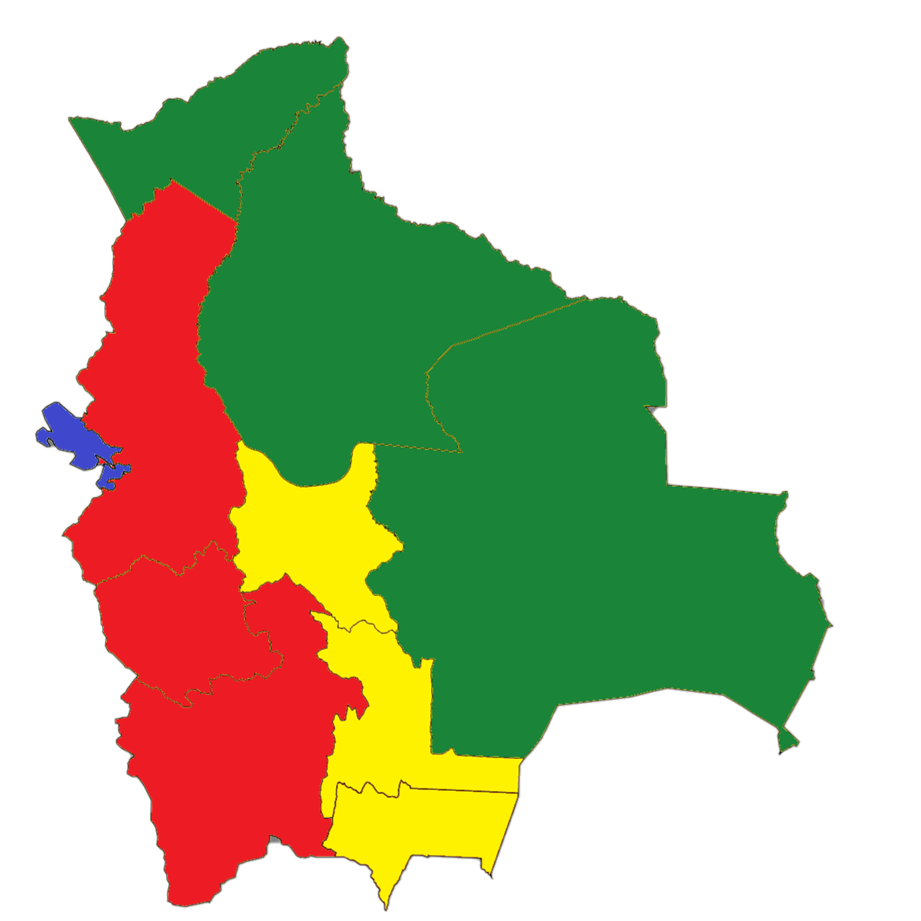 En cada uno de los departamentos de Bolivia hay gran variedad de cultivos que son la base de nuestra alimentación diaria.
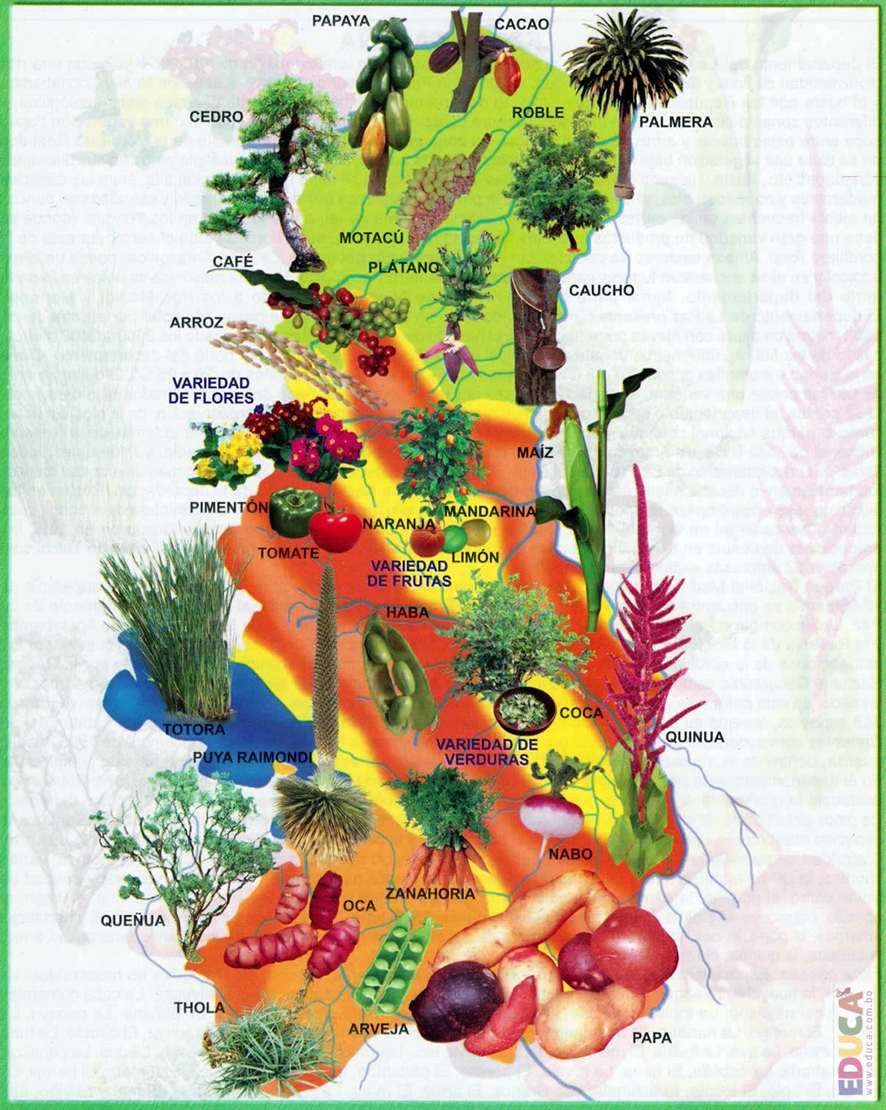 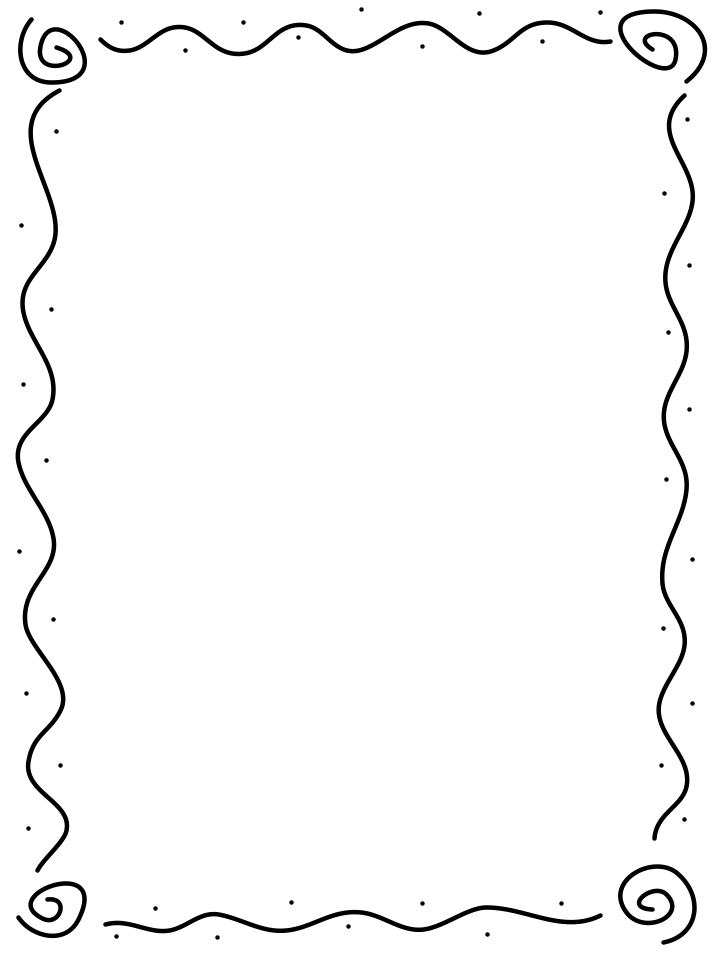 DEPARTAMENTO DE  LA PAZ
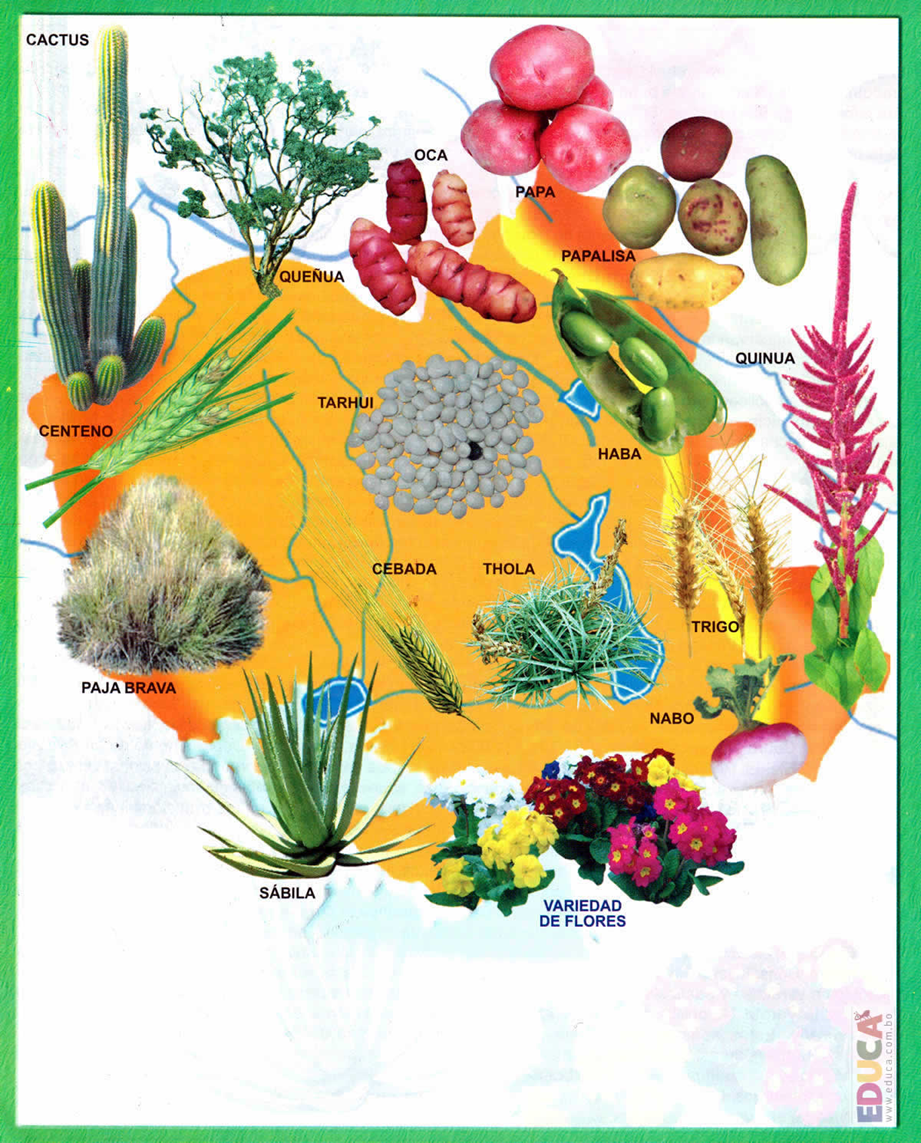 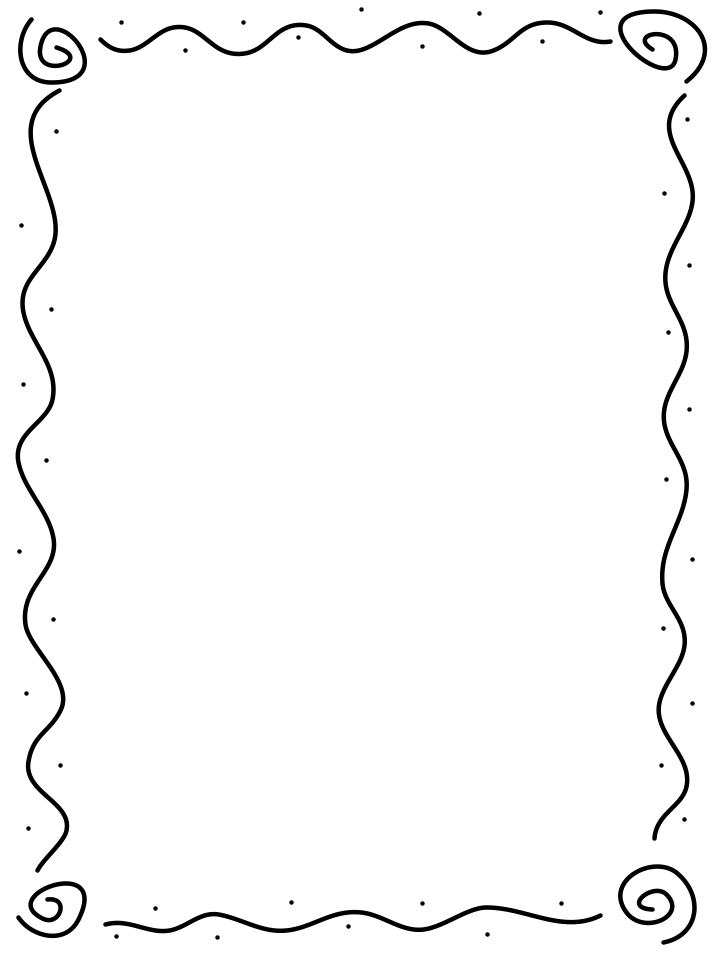 DEPARTAMENTO DE  ORURO
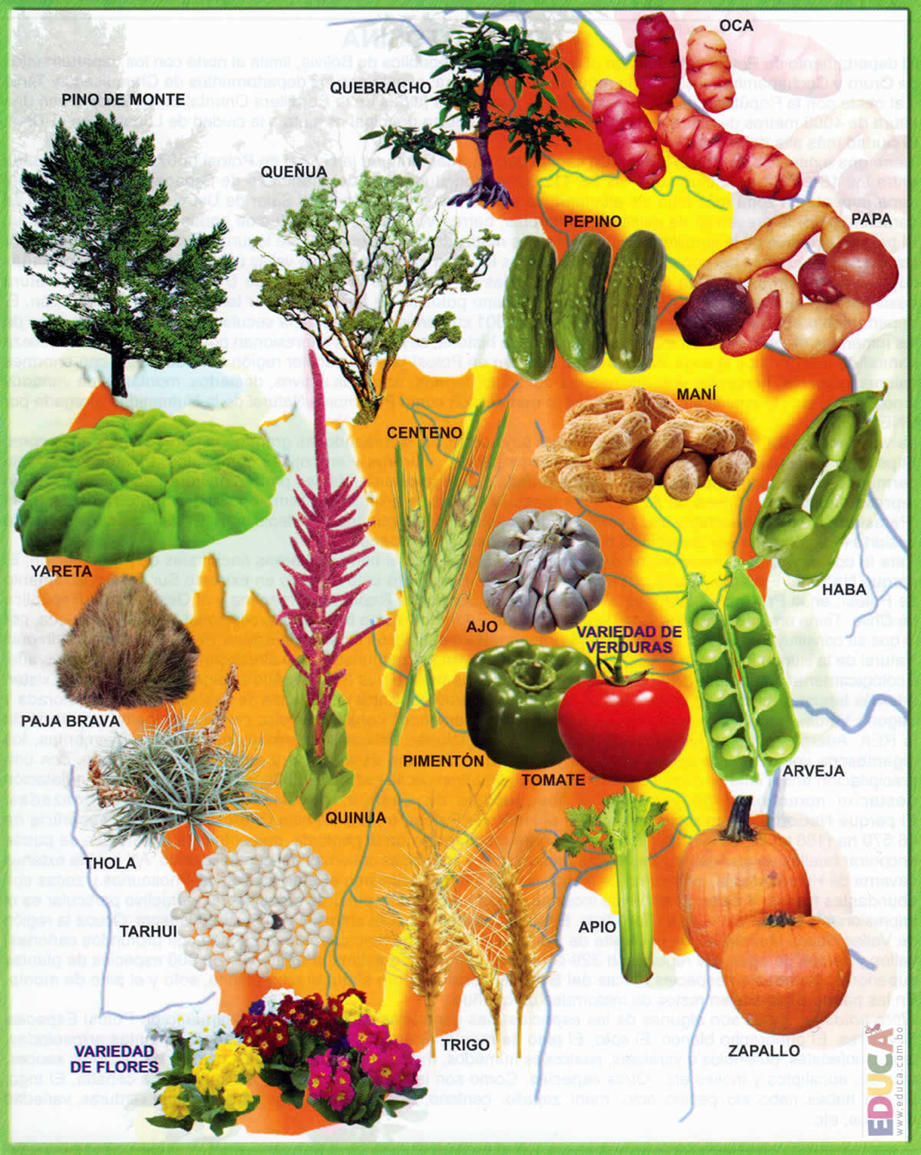 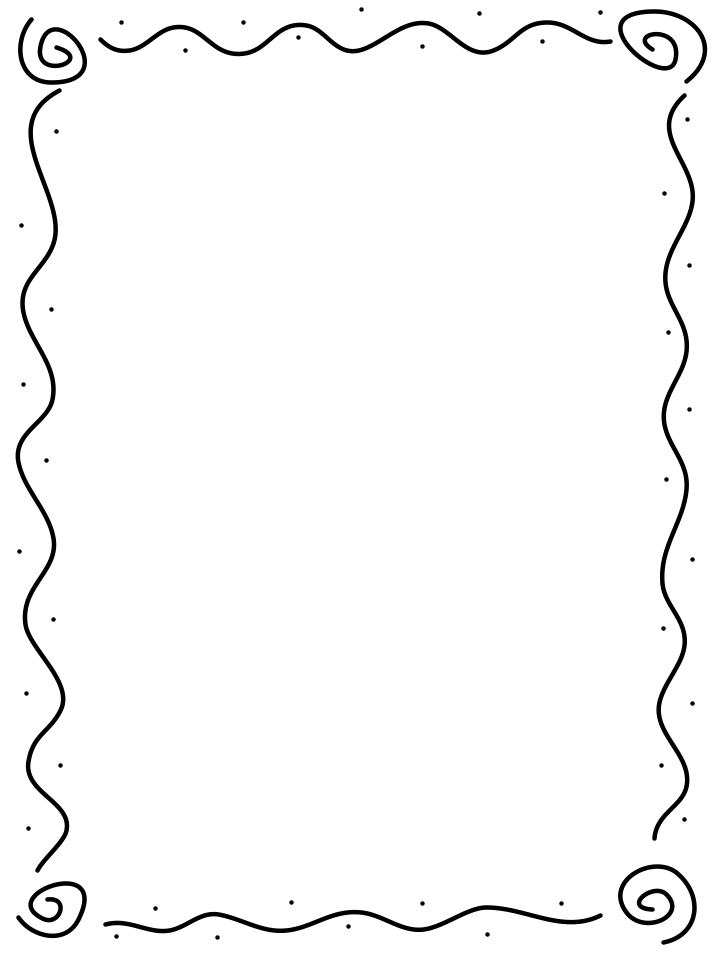 DEPARTAMENTO DE  POTOSI
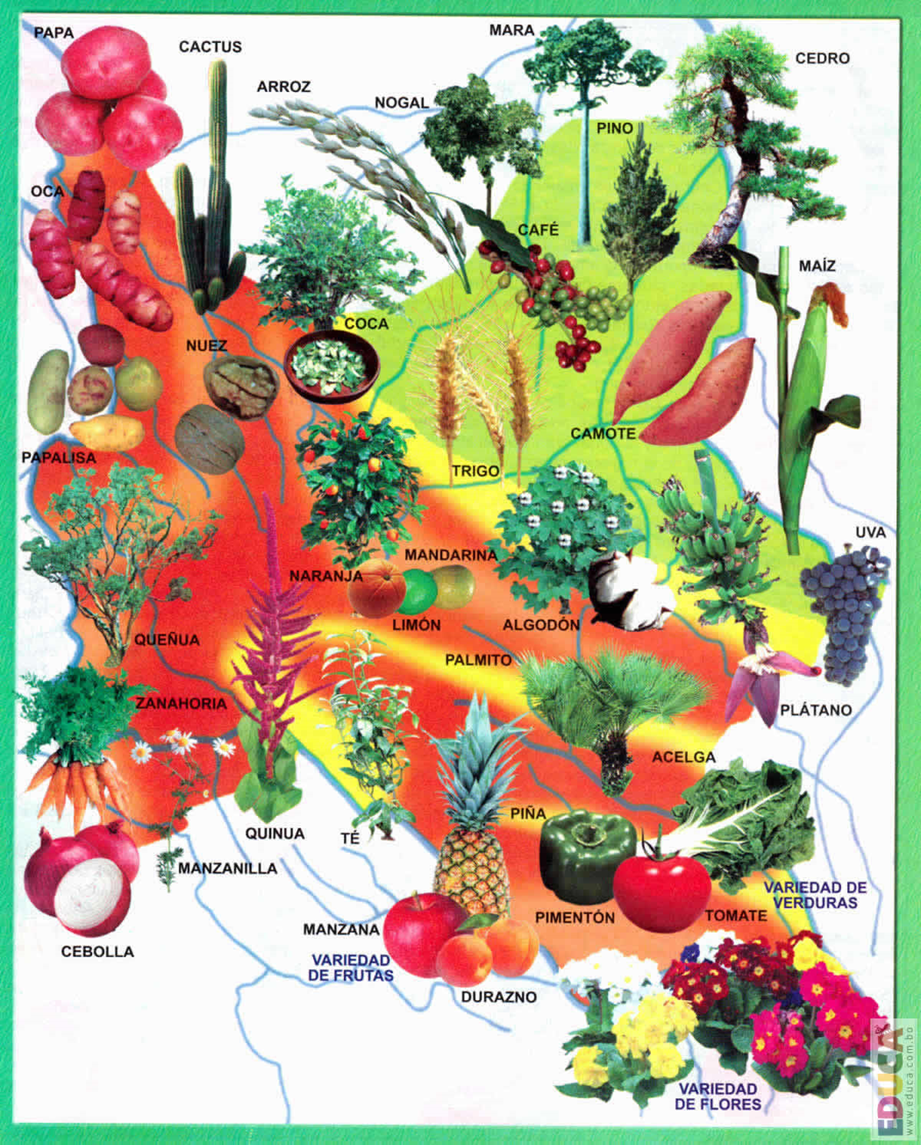 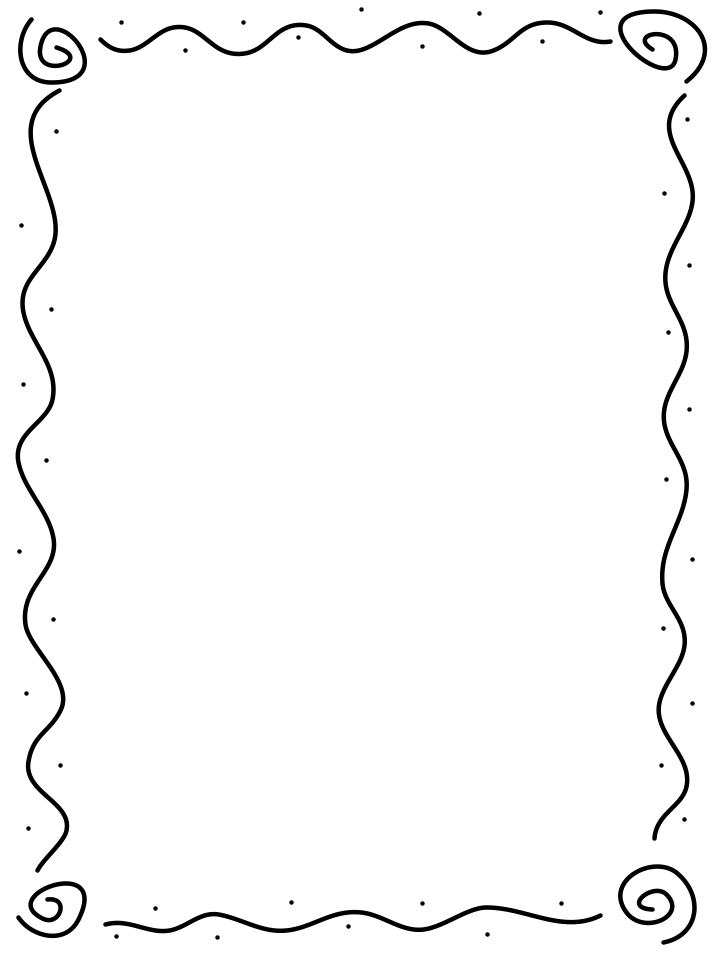 DEPARTAMENTO DE  COCHABAMBA
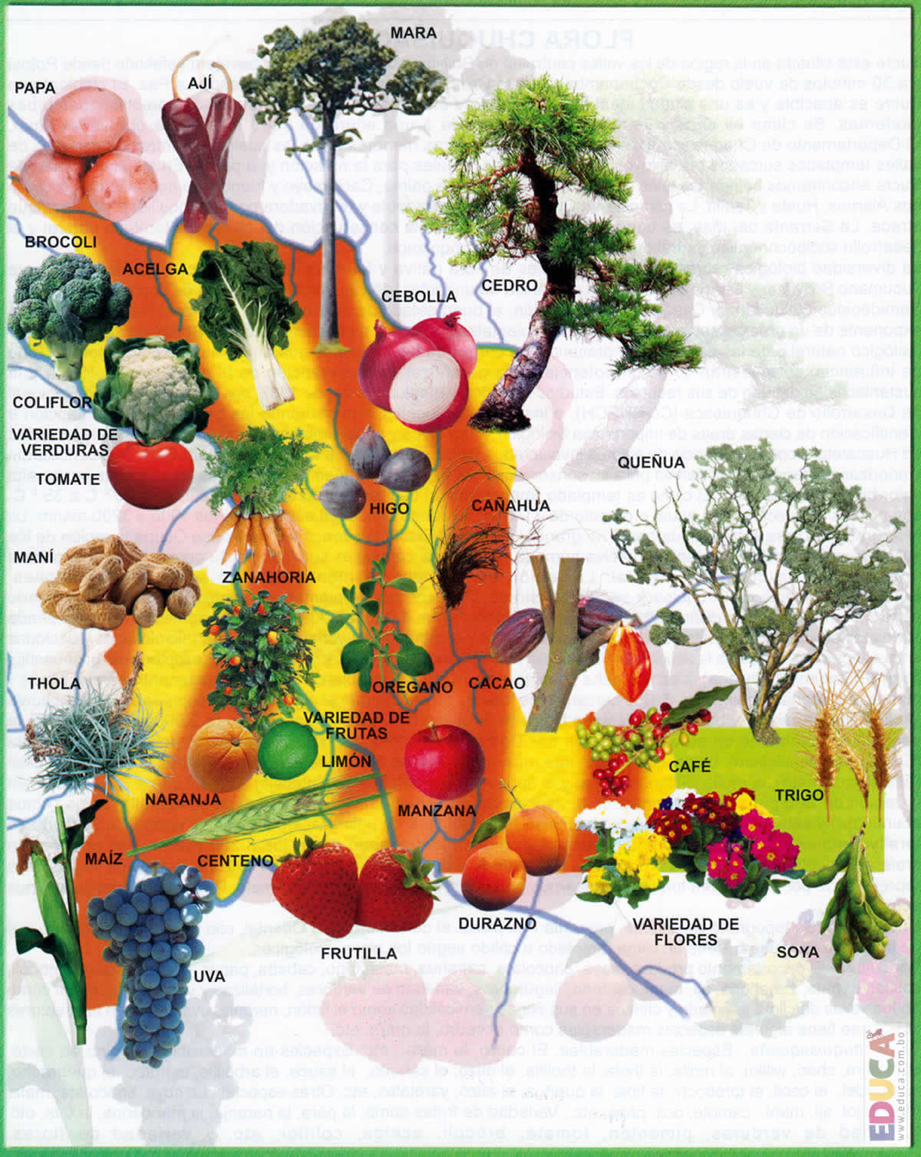 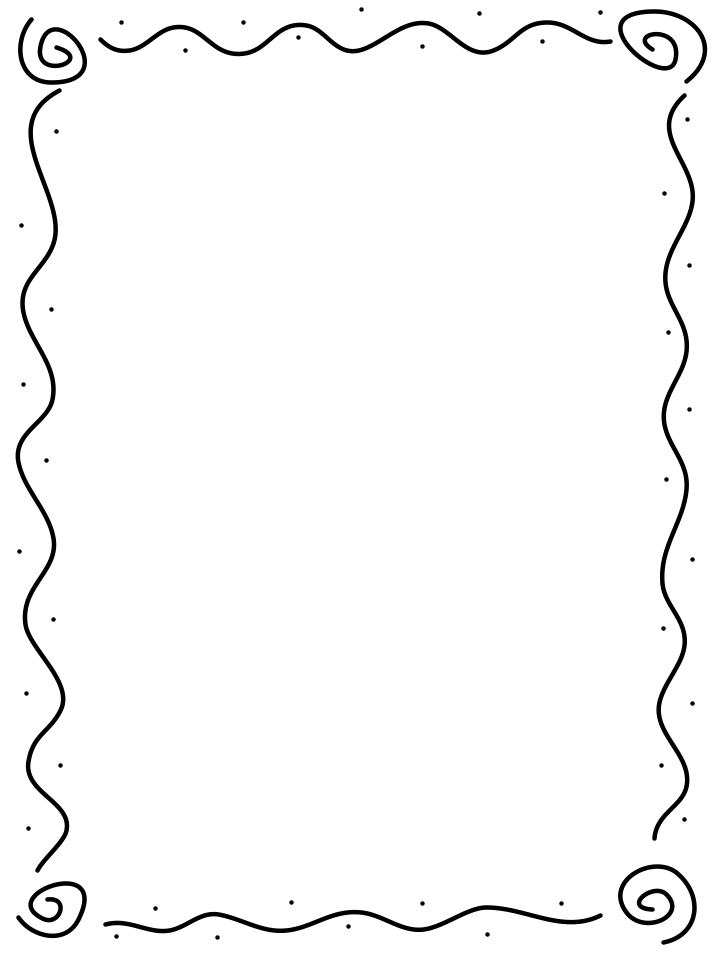 DEPARTAMENTO DE CHUQUISACA
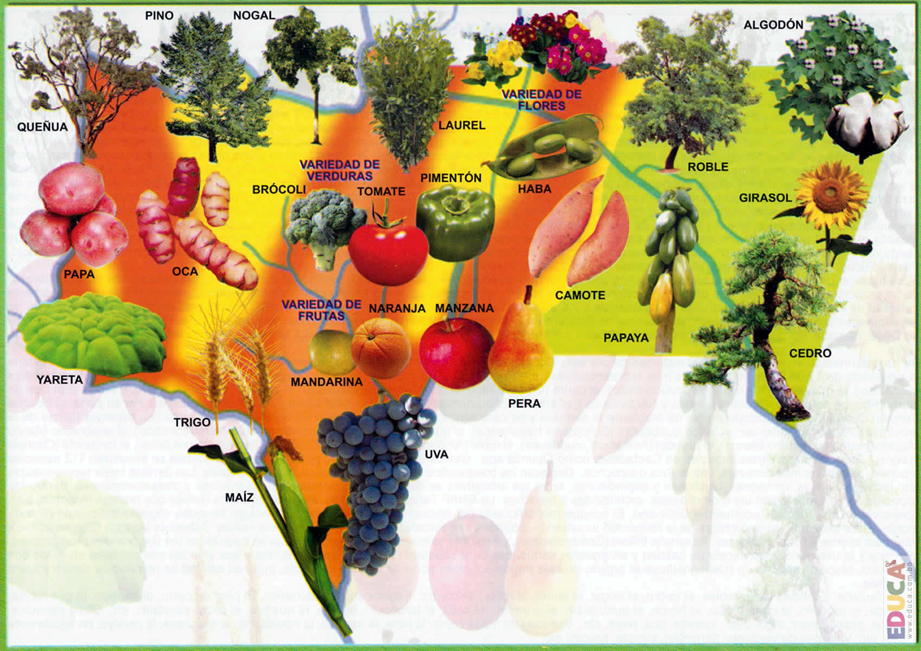 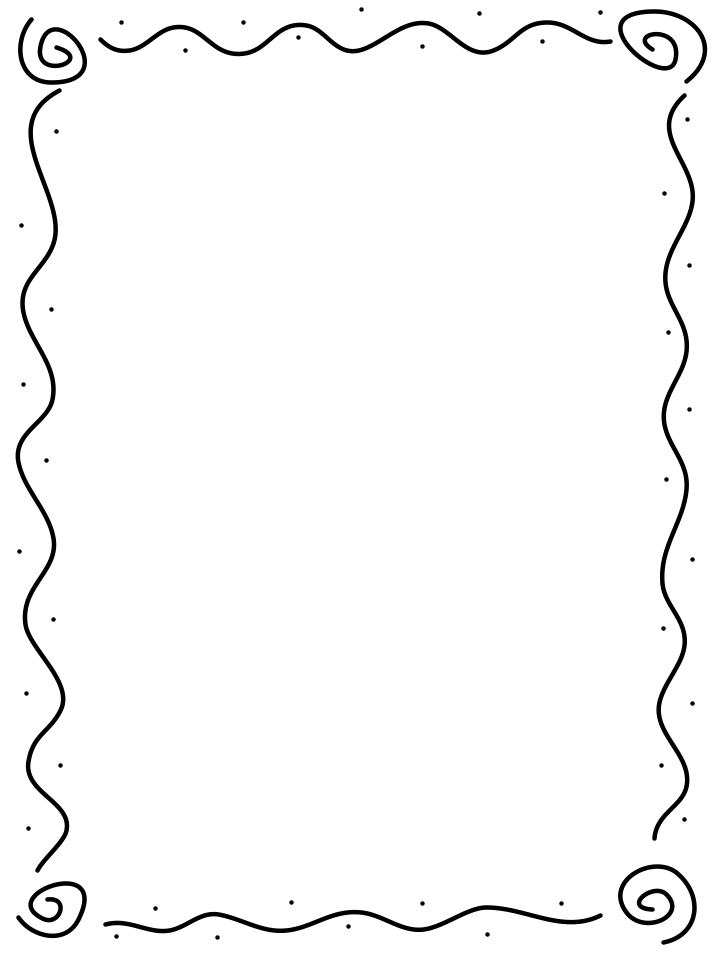 DEPARTAMENTO DE  TARIJA
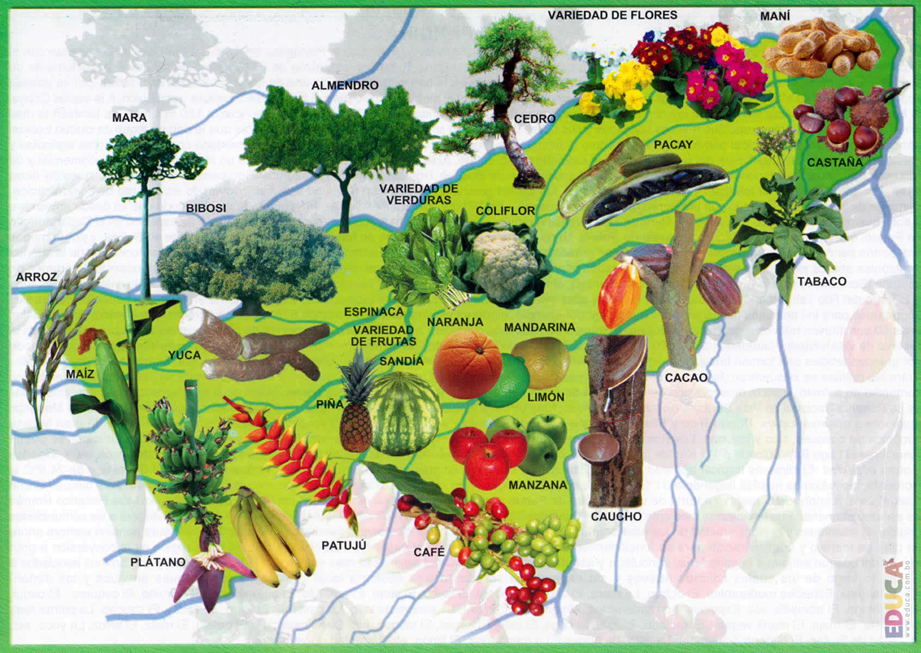 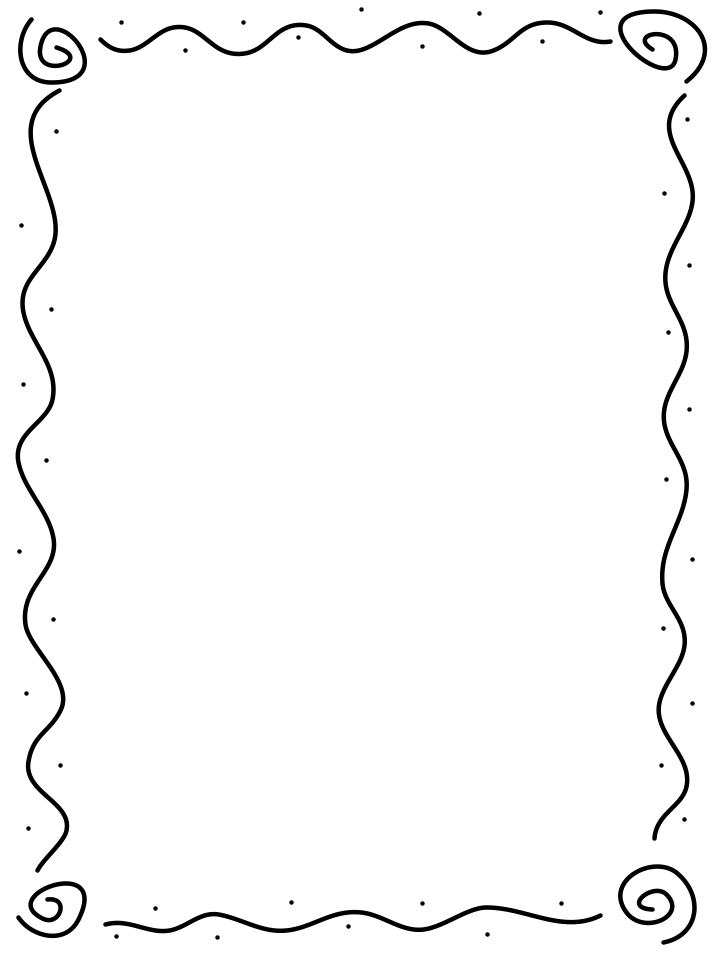 DEPARTAMENTO DE  PANDO
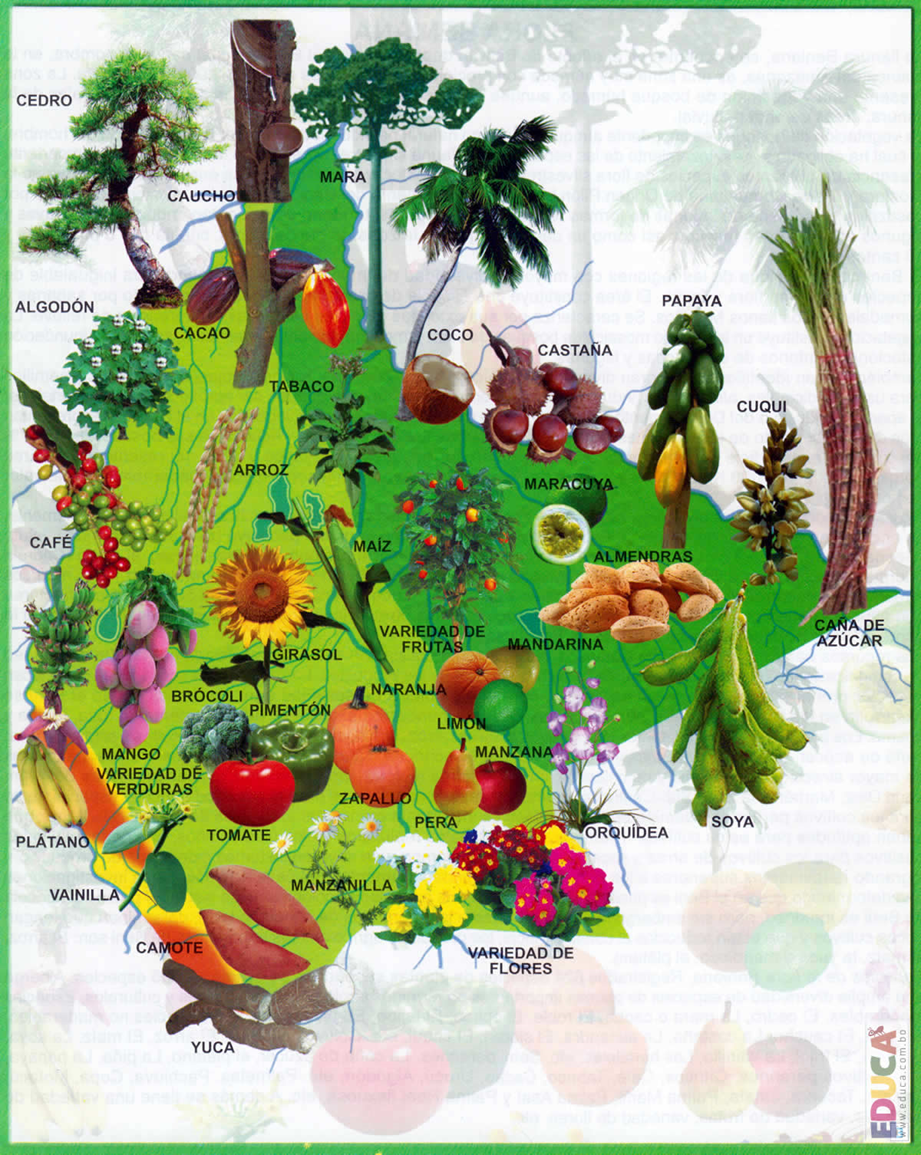 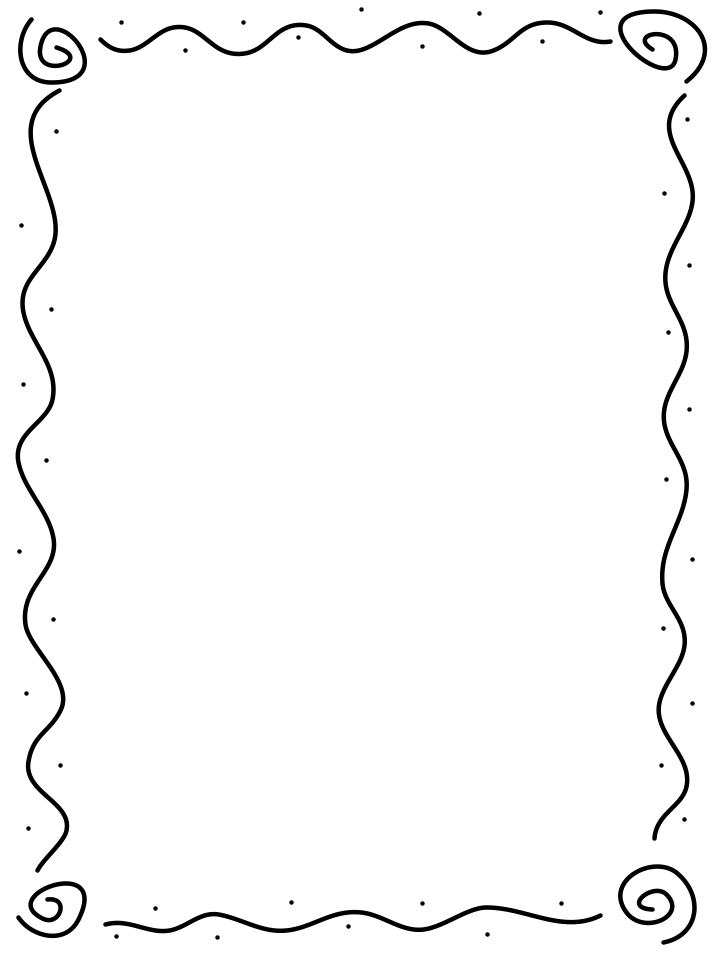 DEPARTAMENTO DE  BENI
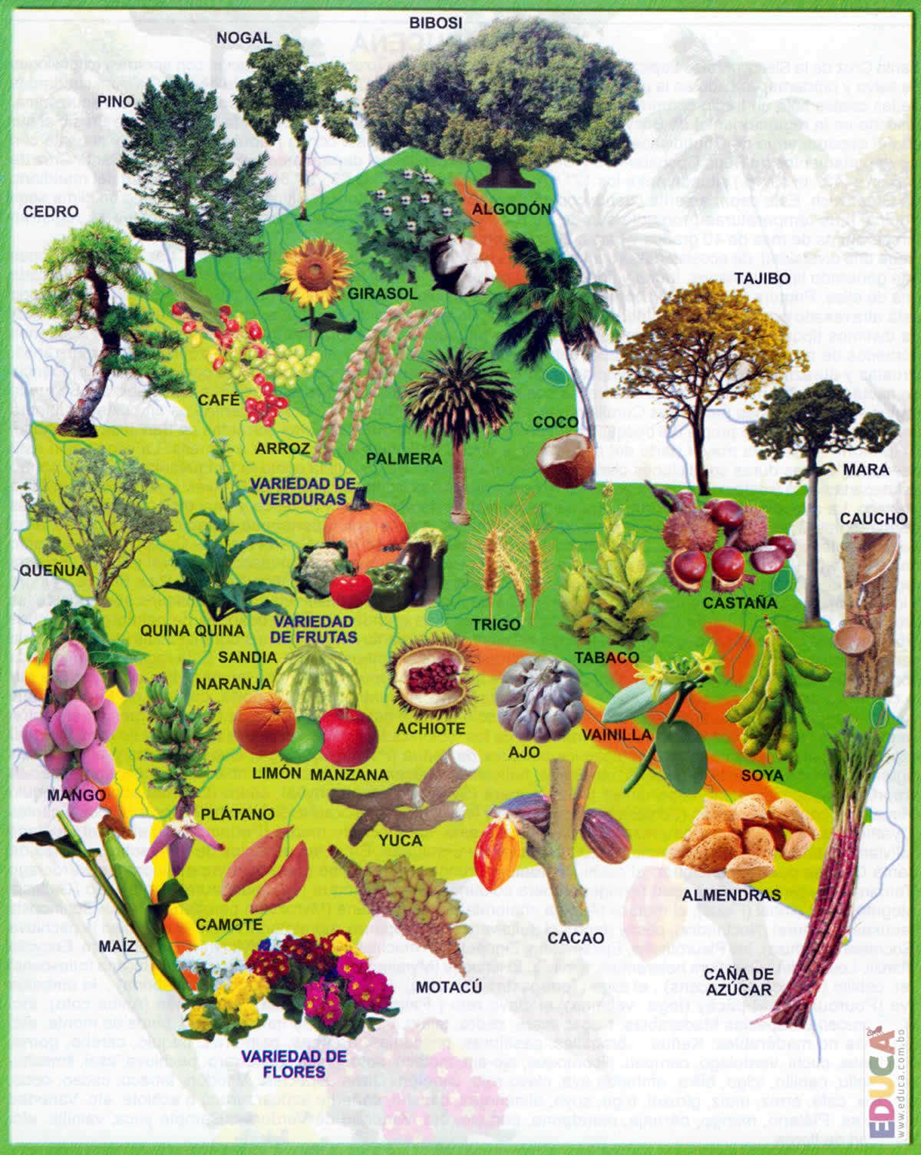 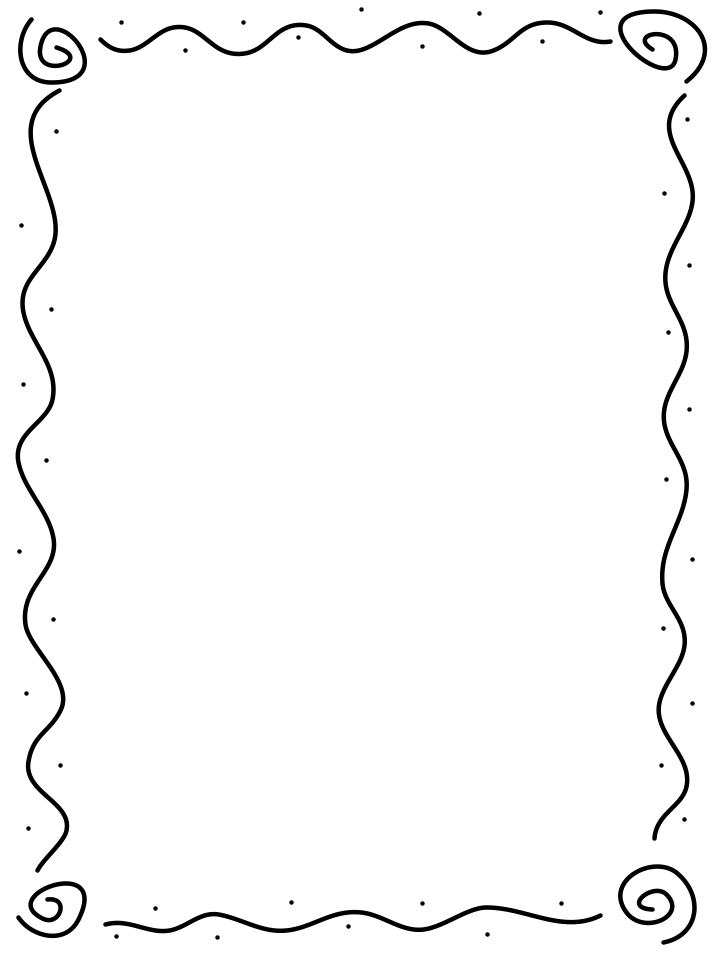 DEPARTAMENTO DE  SANTA CRUZ